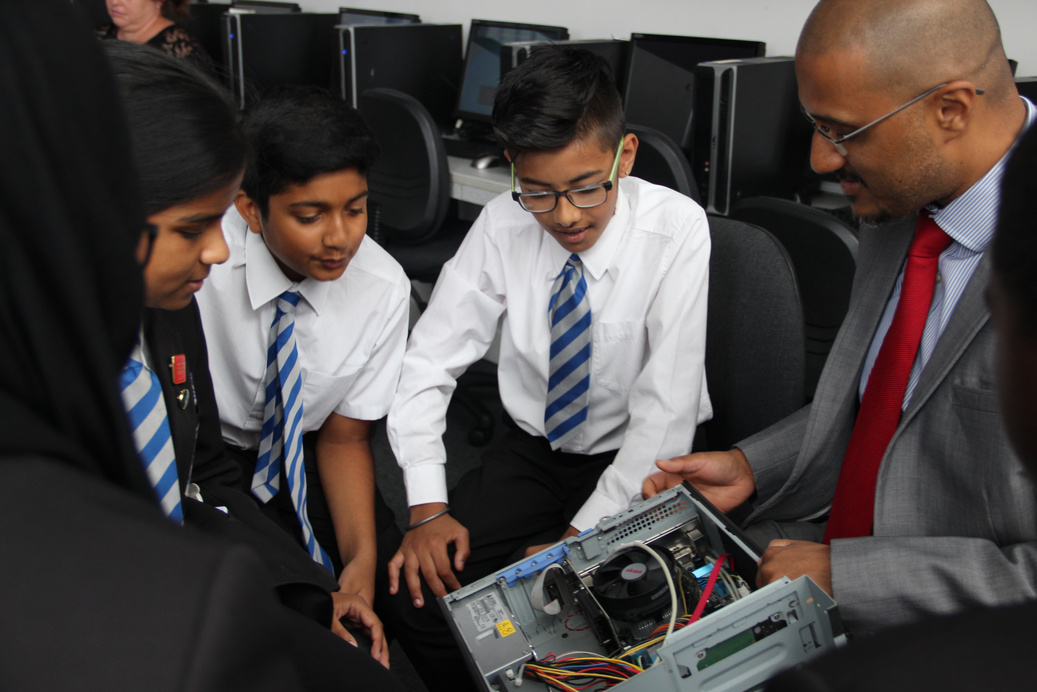 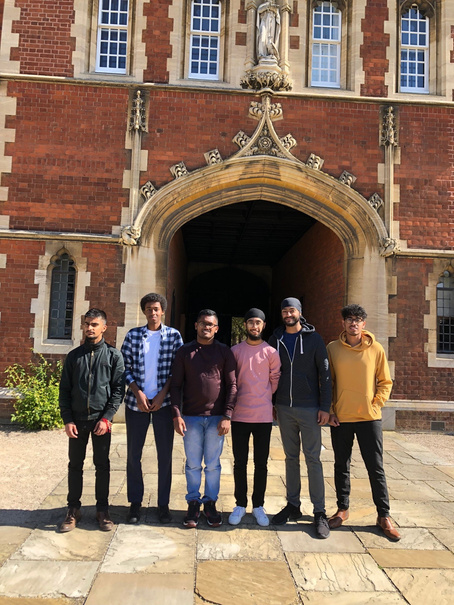 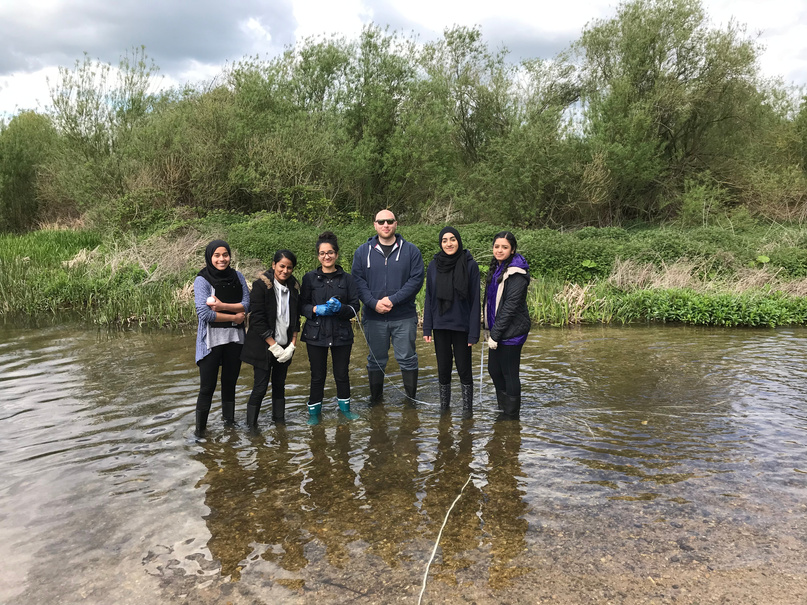 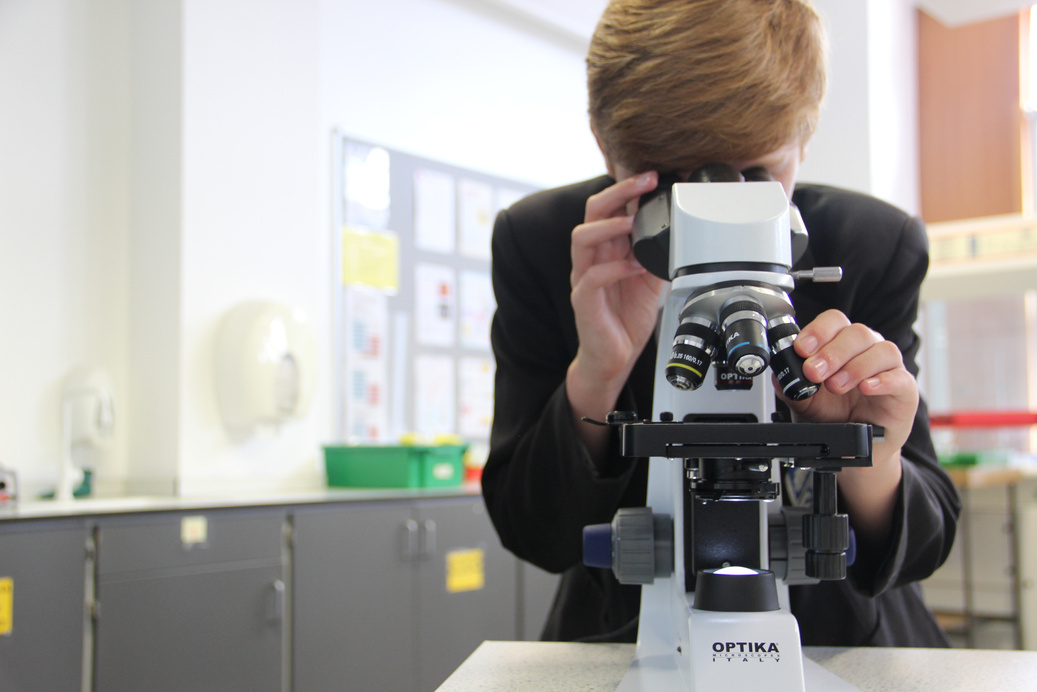 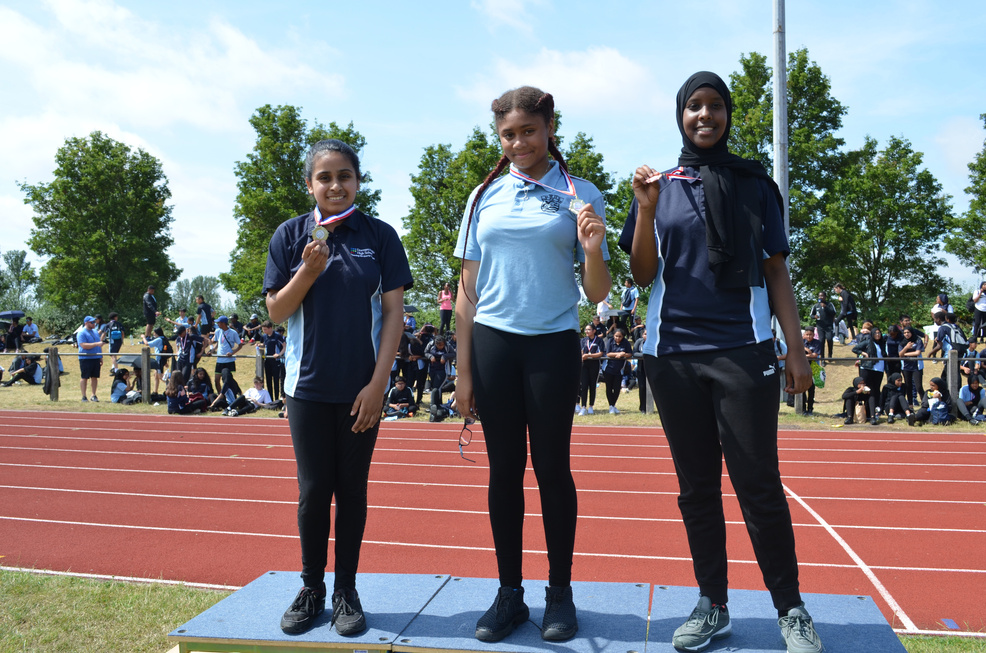 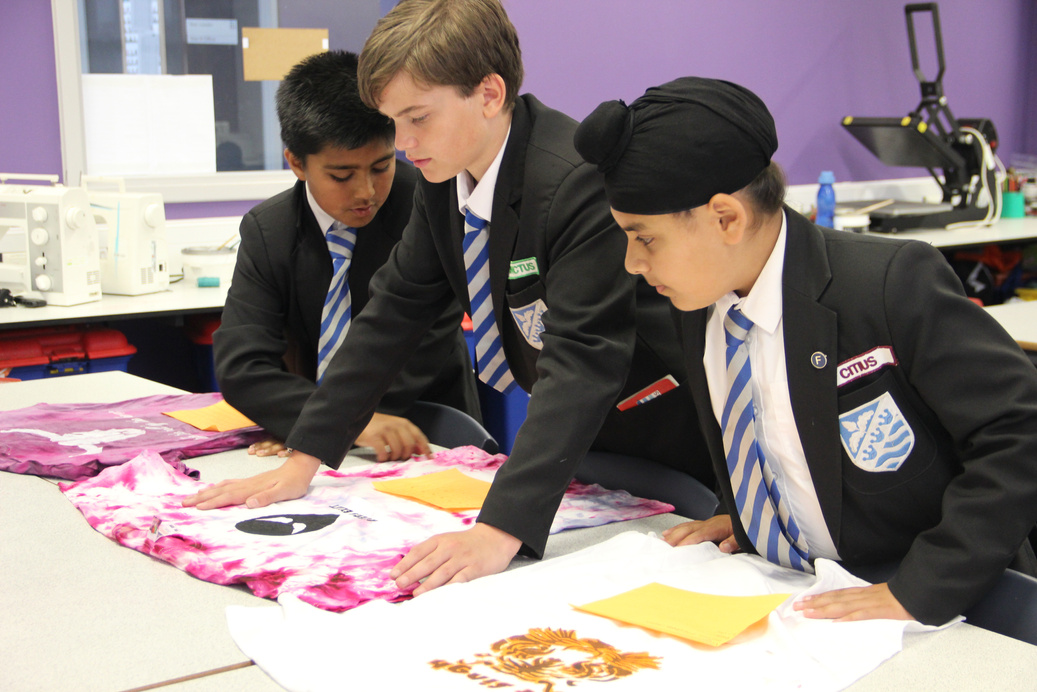 YEAR 9
OPTIONS EVENING
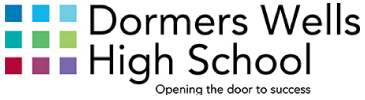 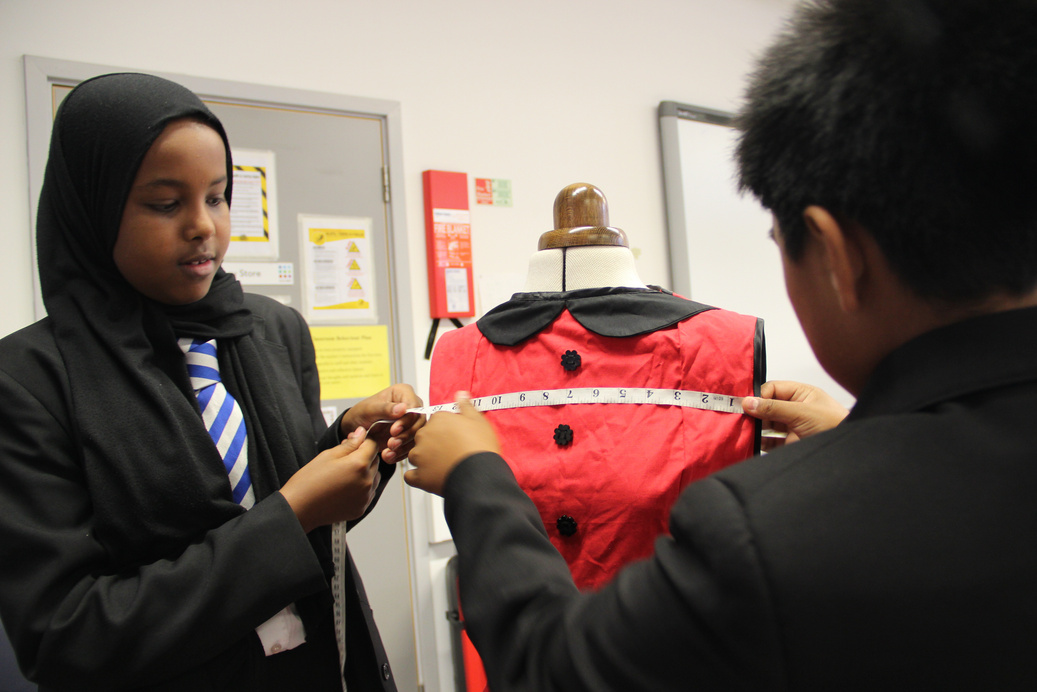 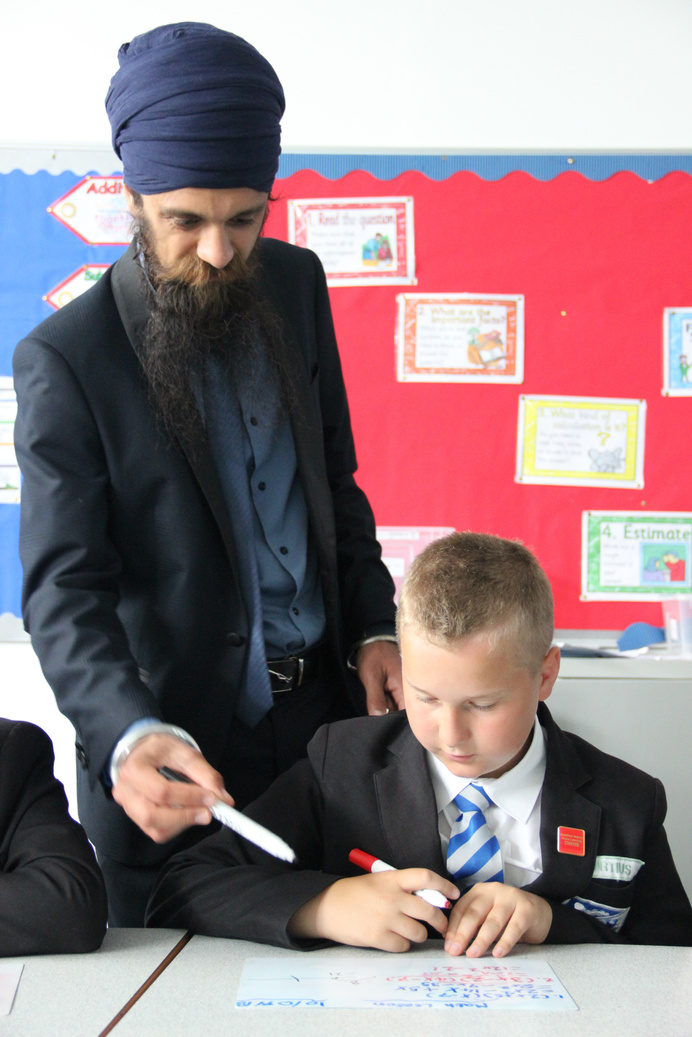 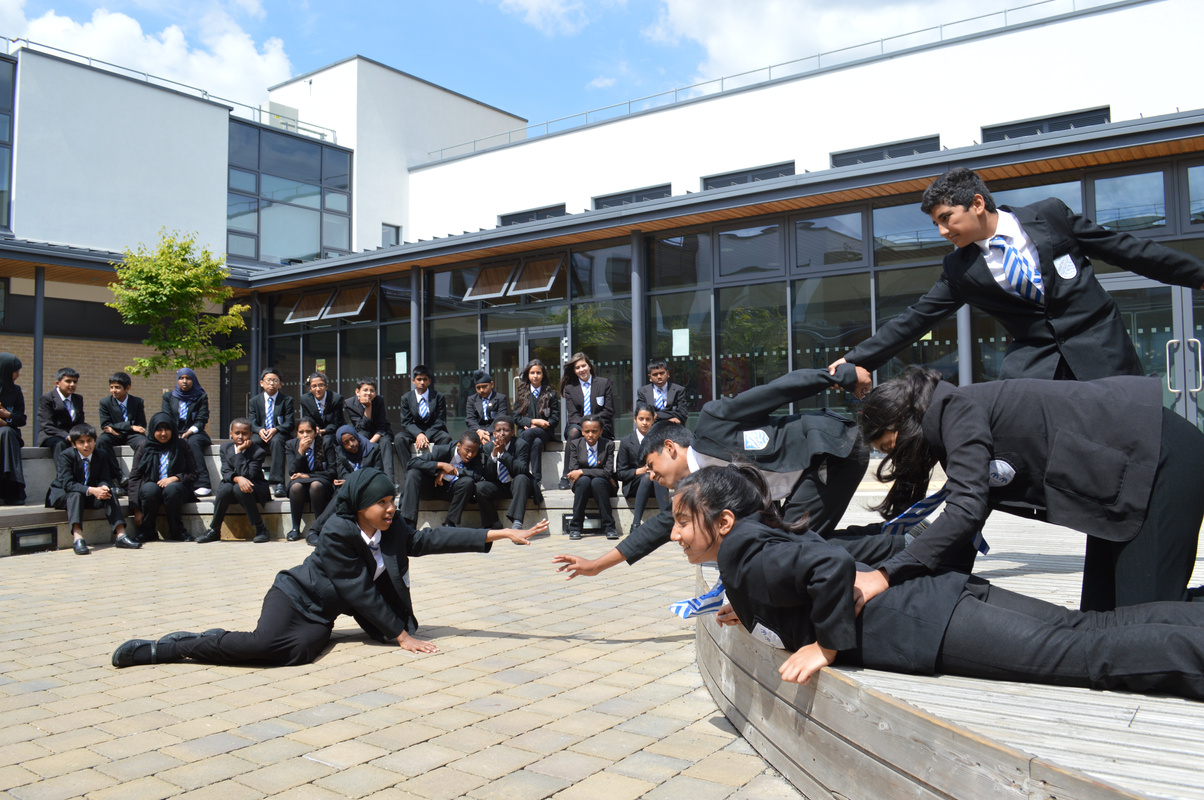 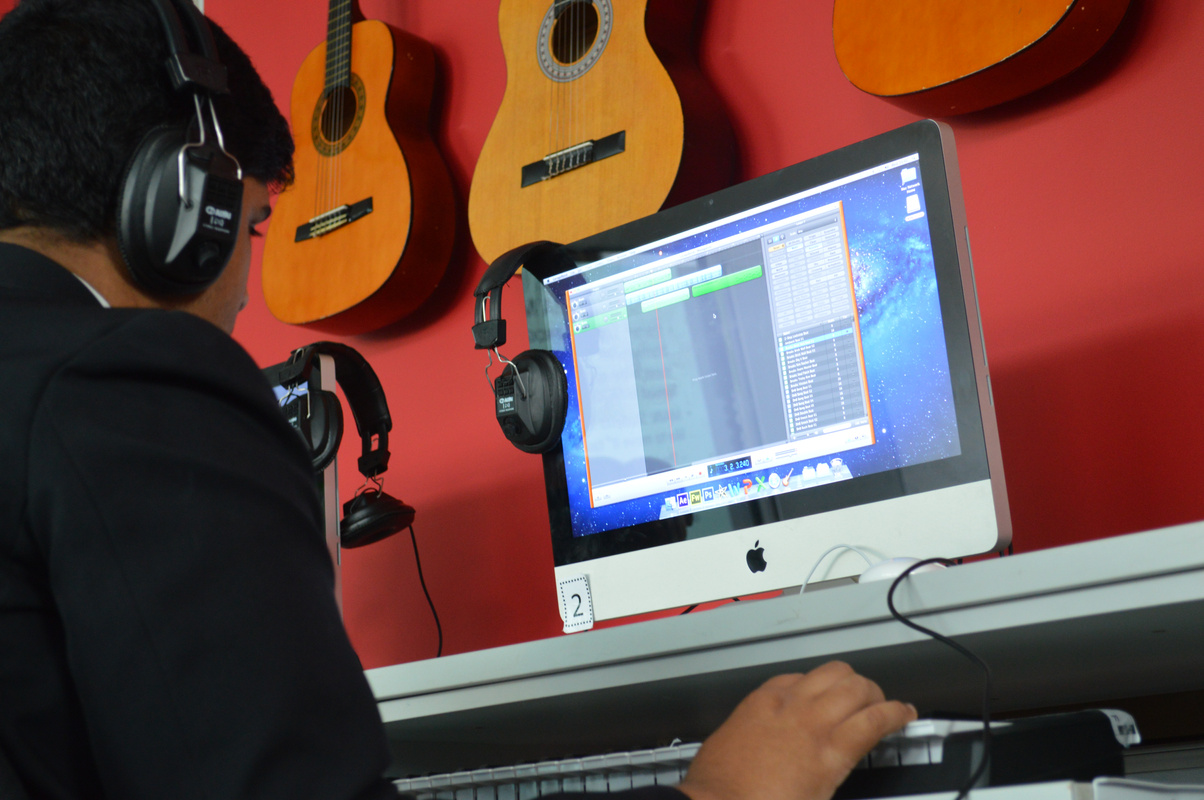 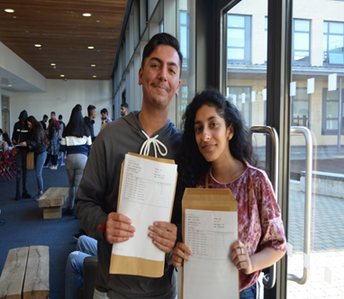 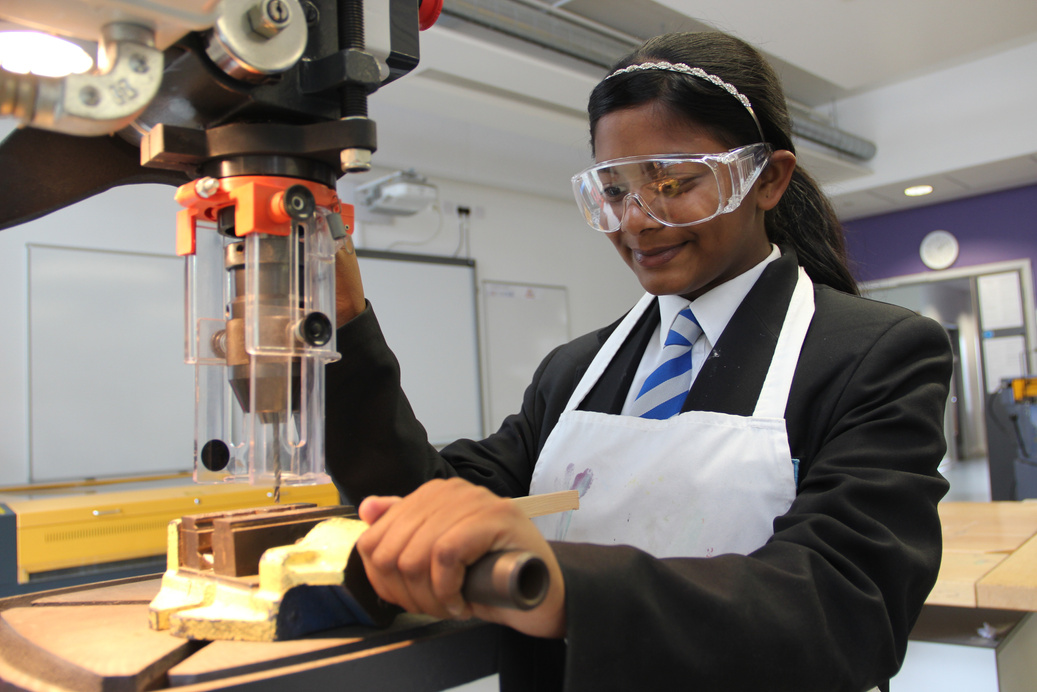 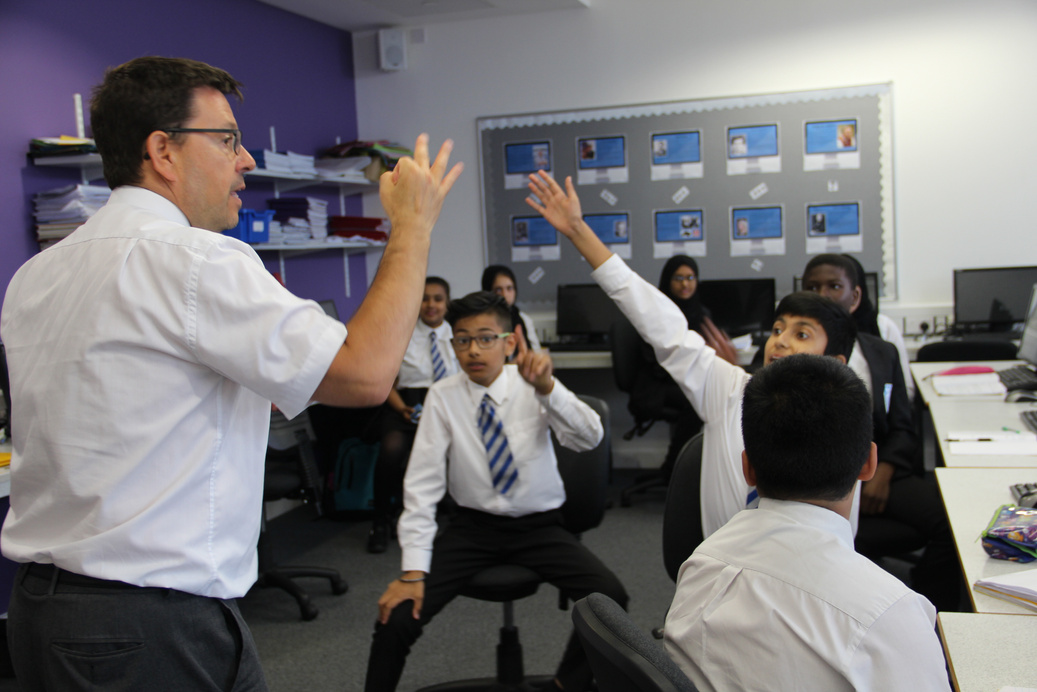 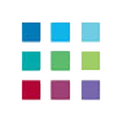 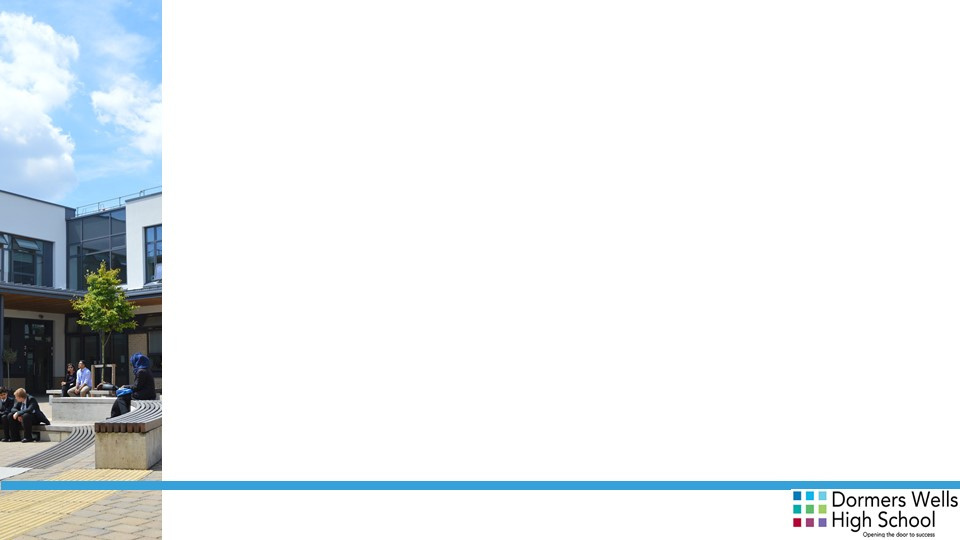 WELCOME TO YEAR 9 OPTIONS EVENING
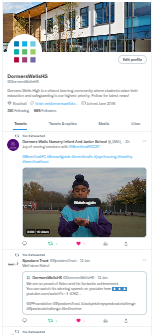 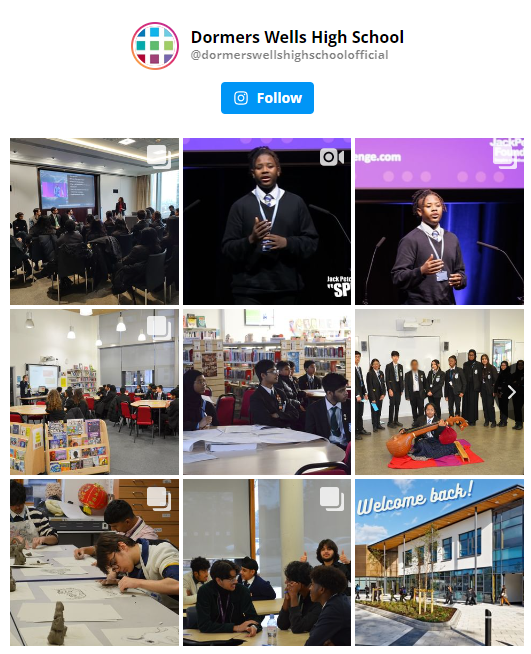 Headteacher - Ms Walsh

​​            www.dwhs.co.uk  ​
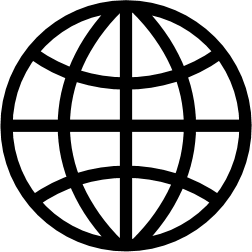 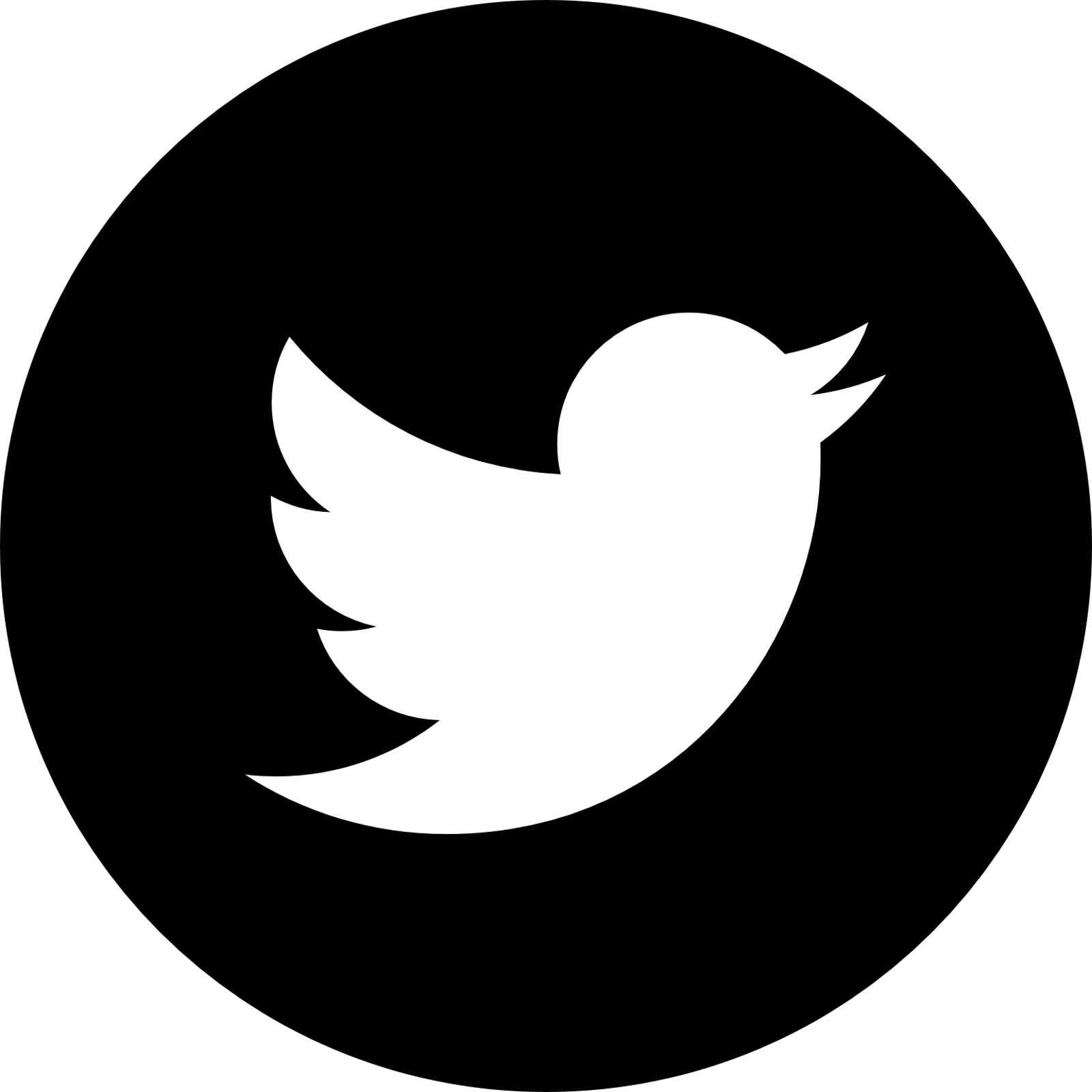 @DormersWellsHS
@CareersDWHS1    ​
@DormersWellsHigh SchoolOfficial
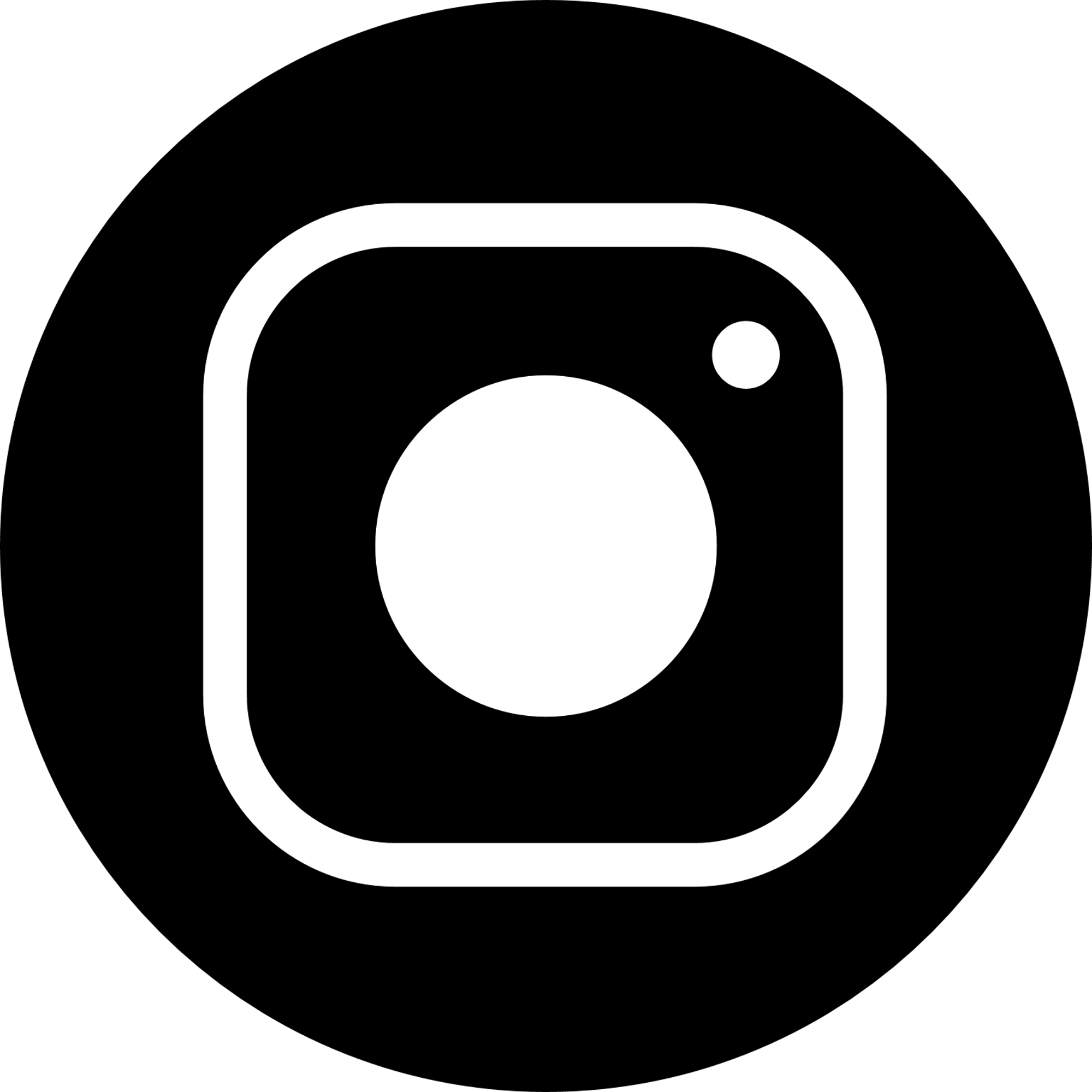 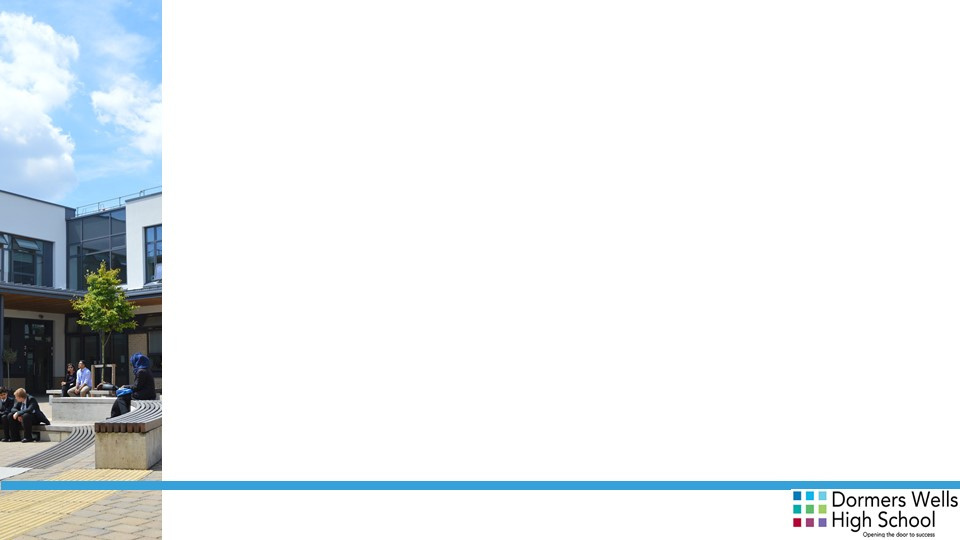 YEAR 10 OPTIONS
Options are a key milestone in each child's education.​
Students will take some control over what they study.​
Students are making choices which will affect their future.
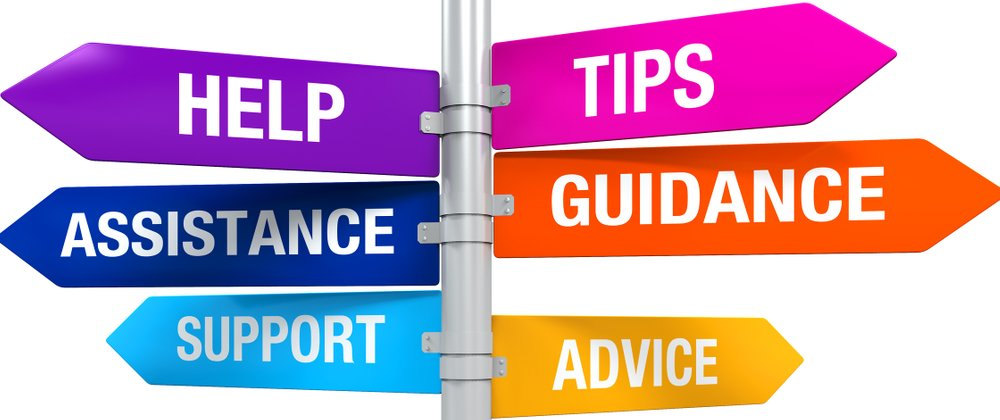 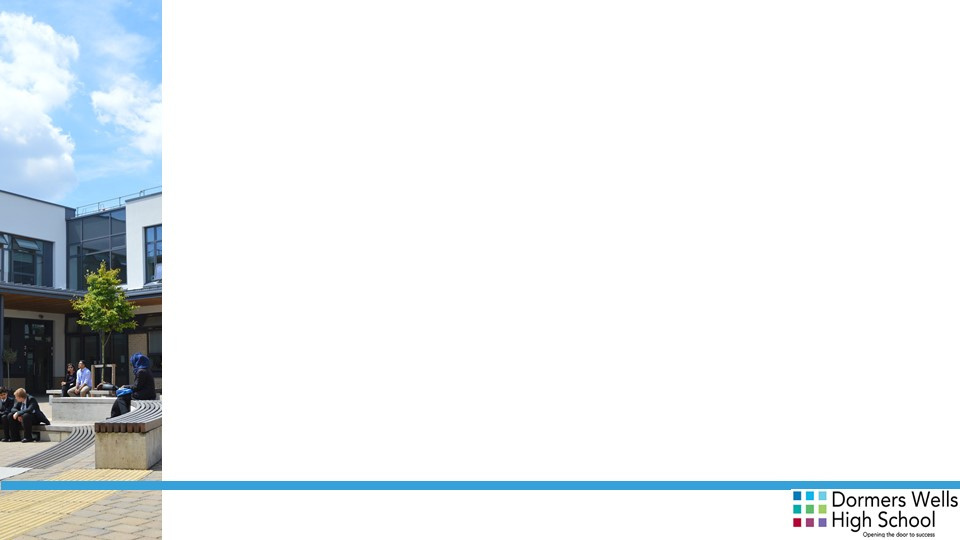 YEAR 10 OPTIONS EVENING
To support your child in making an informed choice for KS4​.

​To provide you with further information on how best to support your child through the options process and selecting their subjects for Years 10 & 11.​​

To understand the process required to accurately express their preferred subject selection at KS4​.
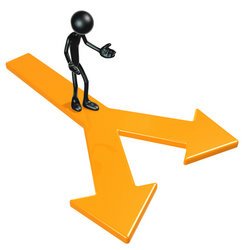 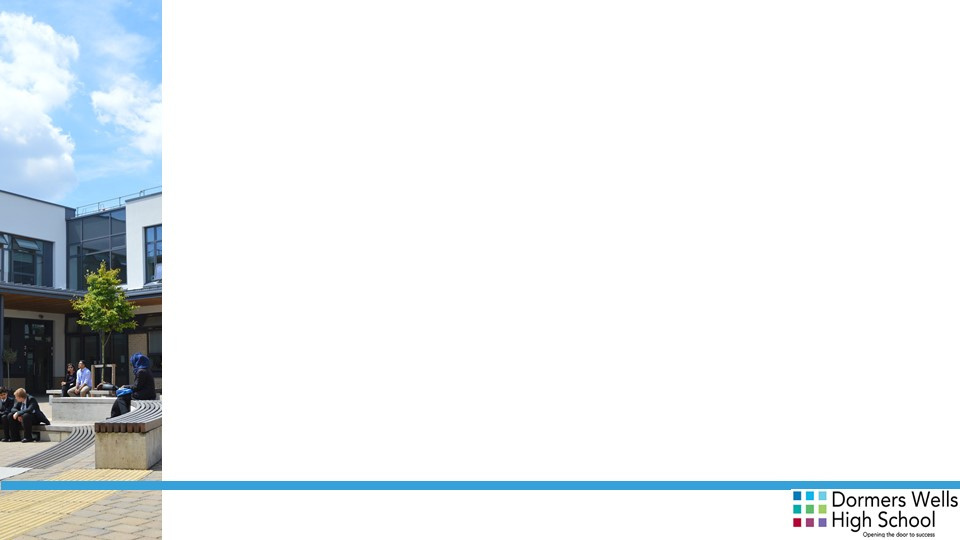 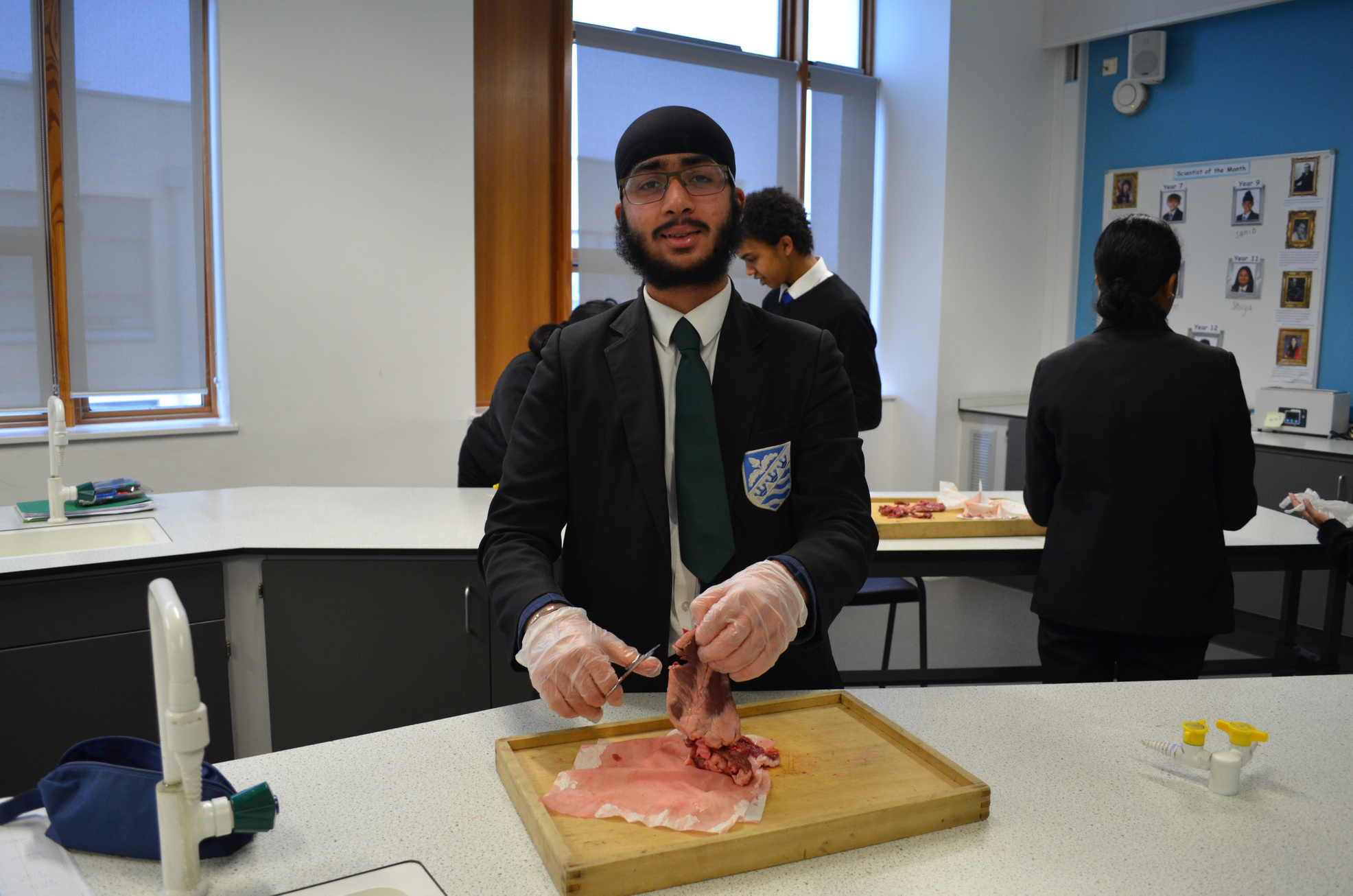 CURRICULUM TIME
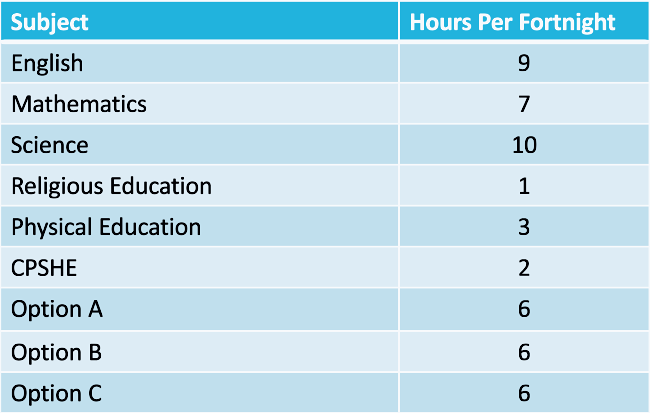 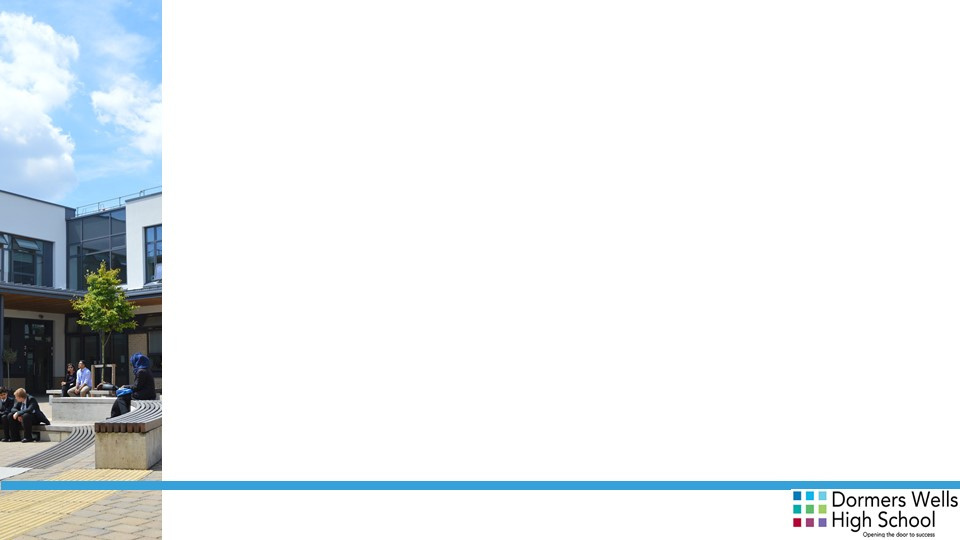 CHOOSING YOUR SUBJECTS
POSITIVE
I’m good at the subject​
I enjoy the lessons​
I know what it will involve in the future​
It will help me when I’m older​
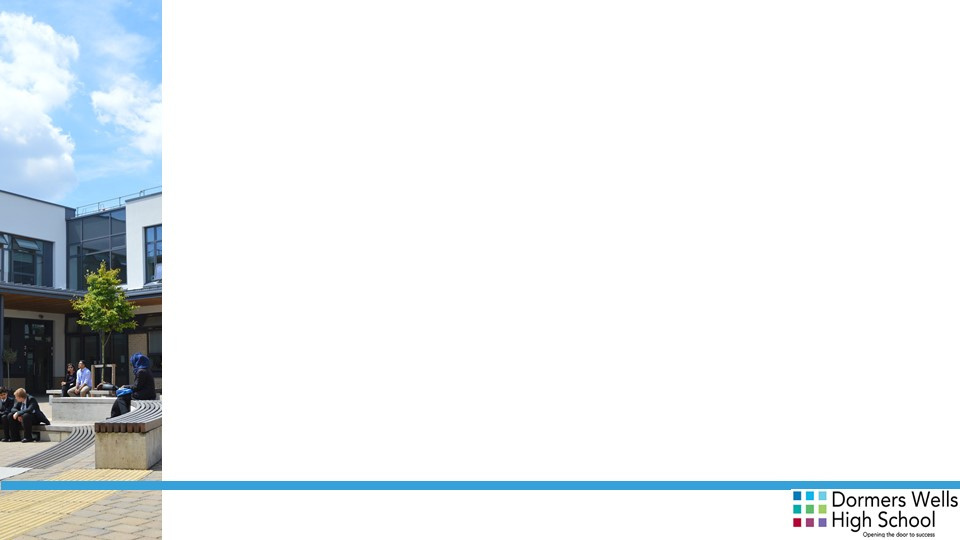 CHOOSING YOUR SUBJECTS
NEGATIVE
My friend is choosing the subject​
I like the teacher who is teaching me now​
Other people want me to do the subject​
It’s a new subject so I think that I’ll like it​
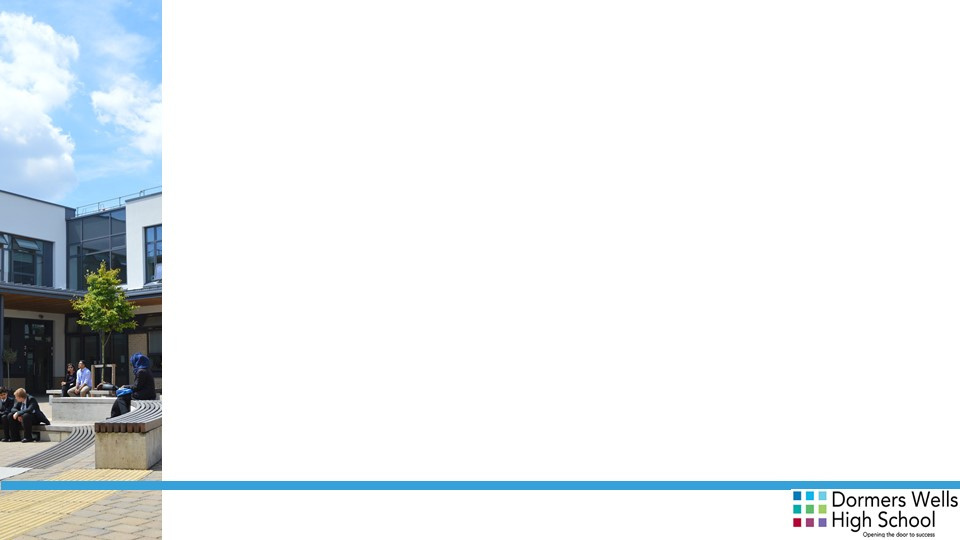 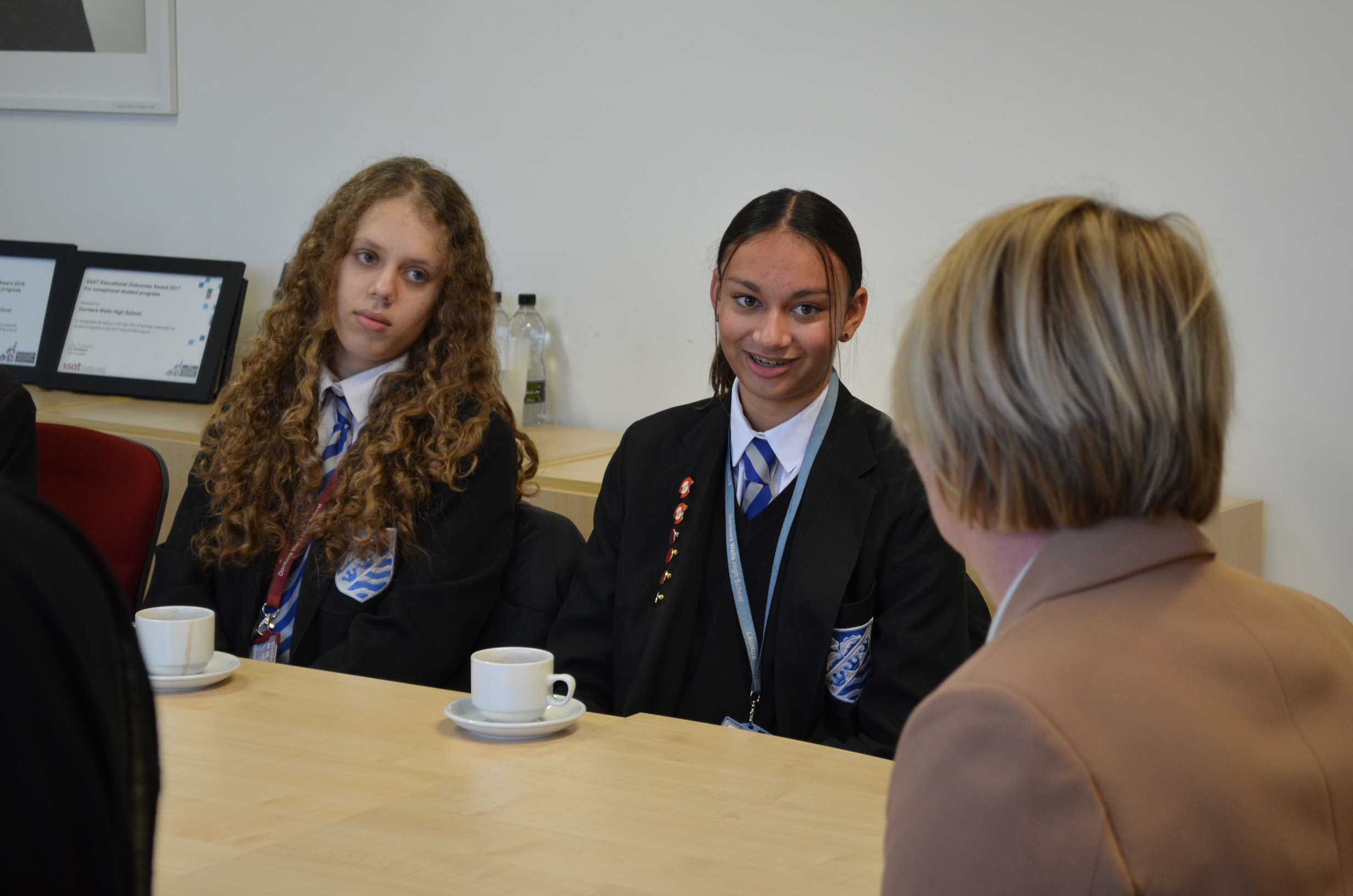 STUDENT MEETINGS​
All year 9 students will have an individual appointment with a senior member of staff.​​
​
These will take place on March 4th or 6th. 

The appointment details were sent home via the letter inviting you to our options evening.
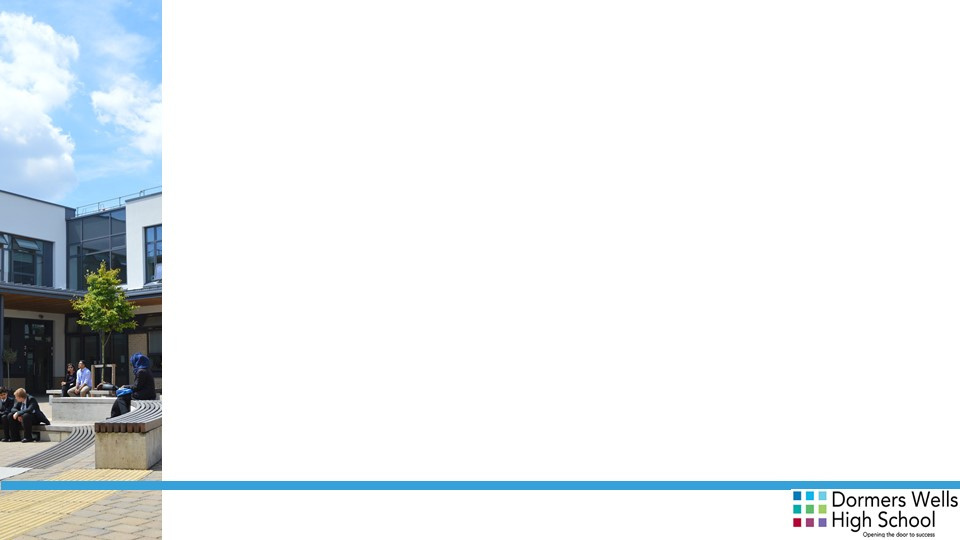 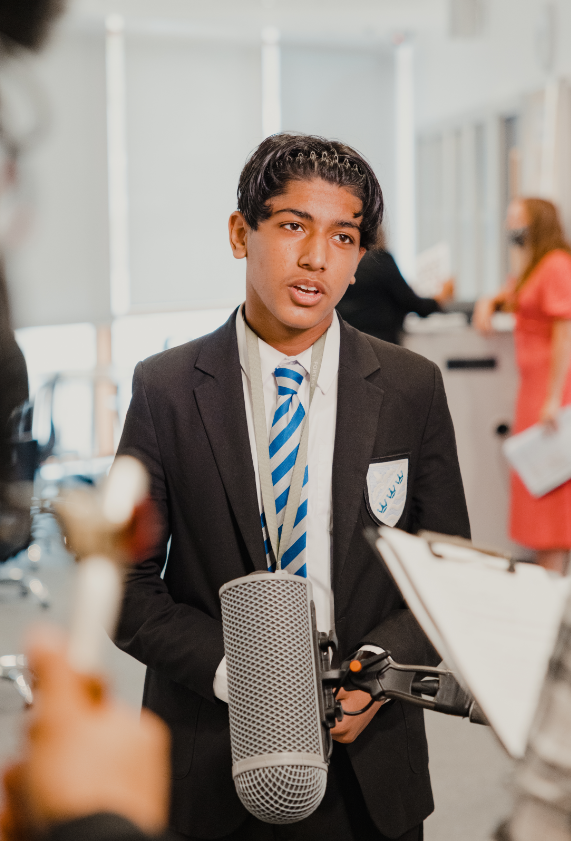 EBACC QUALIFICATIONS​
English

Mathematics

Science

Geography or History

French or Spanish​​
Most students will be expected to continue with a language and humanities subject into Year 10.​
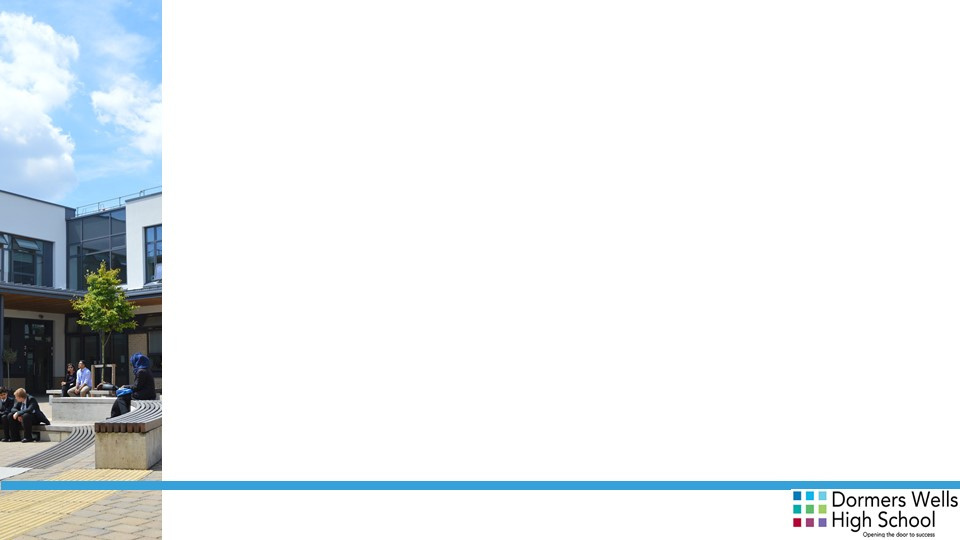 YEAR 9 INTO 10 OPTION FORM
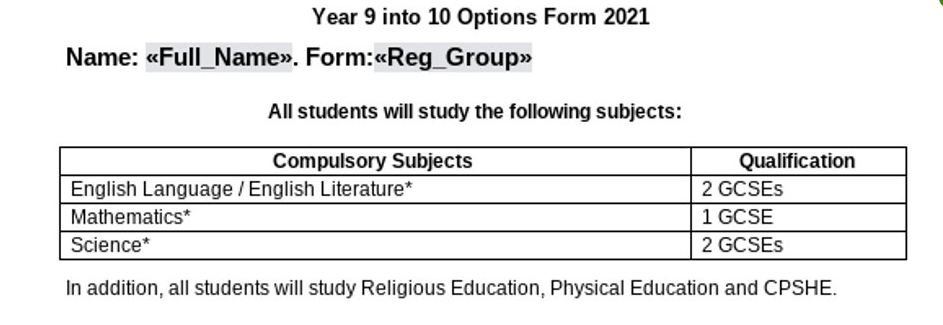 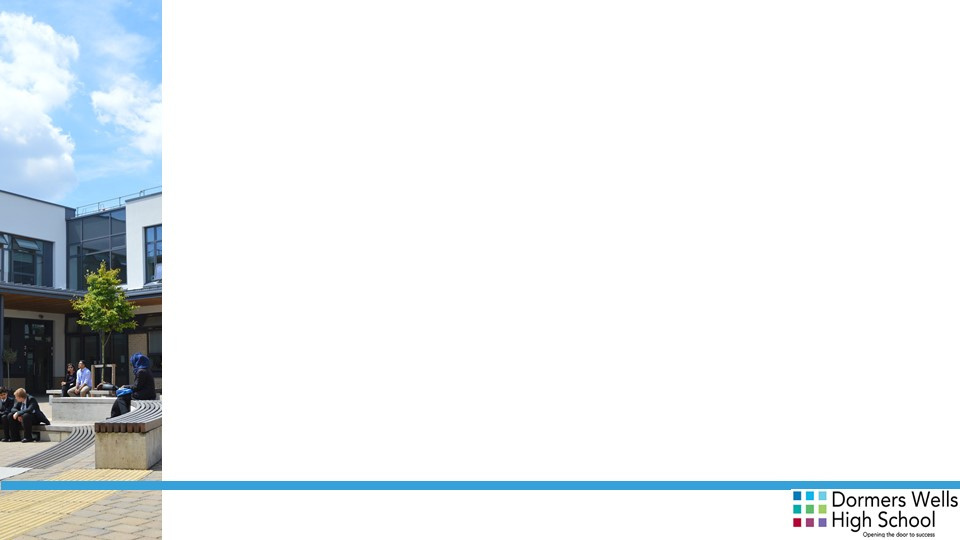 YEAR 9 INTO 10 OPTION FORM
Subject choices​
French*
​Spanish*
​Geography*
​History*​
Computer Science*​
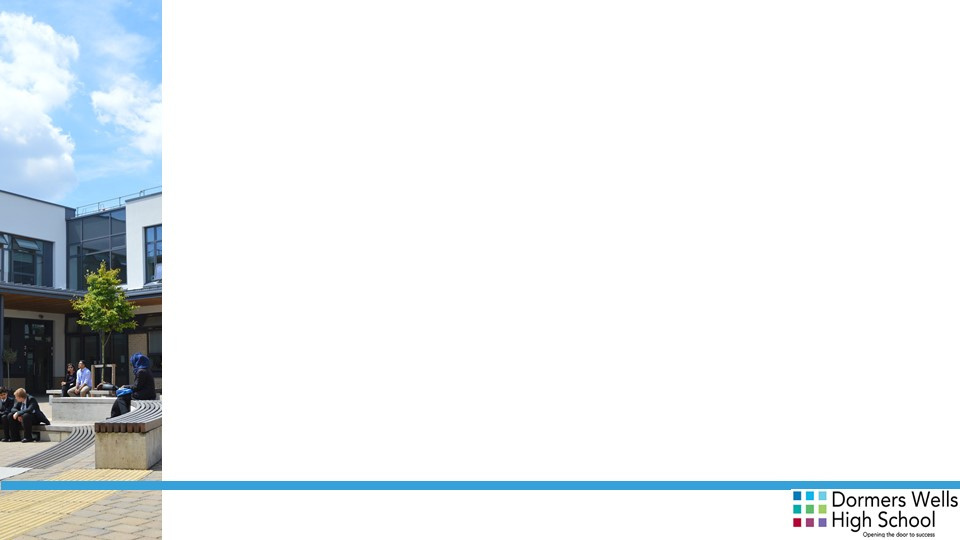 YEAR 9 INTO 10 OPTION FORM
New options that you can study​
Options that you currently study​
Business Studies
​Citizenship​
​Health and Social Care (BTEC)
​Sociology​
Sport (BTEC)​
Photography
Art & Design​
Computer Science*​
Design and Technology​
Drama (Performing Arts)​
Food and Nutrition  ​
French*
​Geography*​
History*​​
Physical Education
​Religious Studies ​
Spanish*​
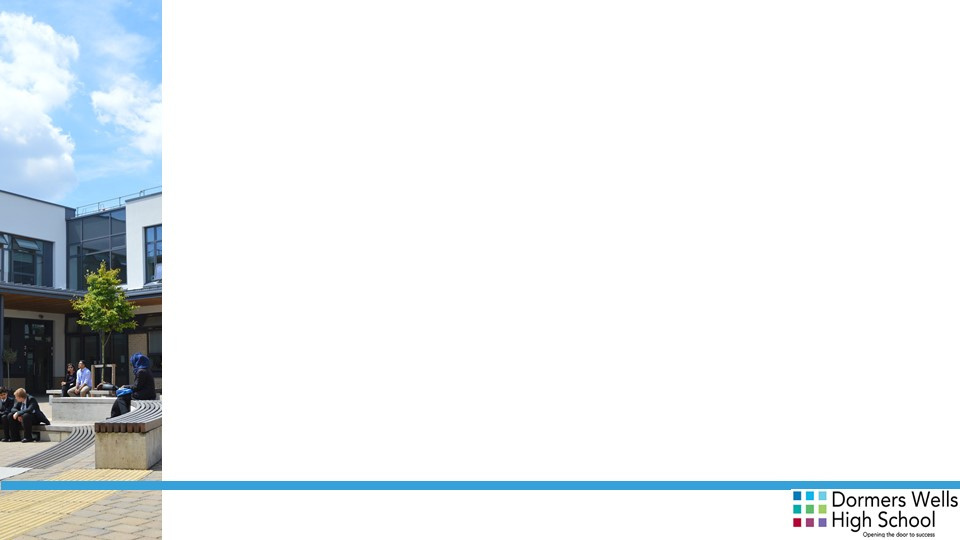 YEAR 9 INTO 10 OPTION FORM
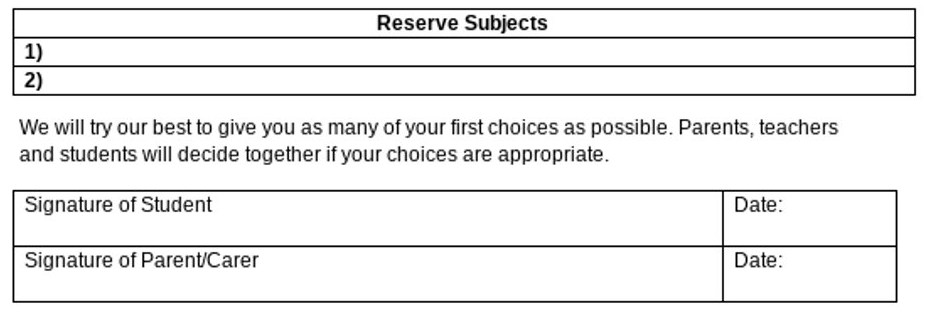 YOU MUST SUBMIT YOUR FINAL CHOICES AT YOUR IAG INTERVIEW IN MARCH​​
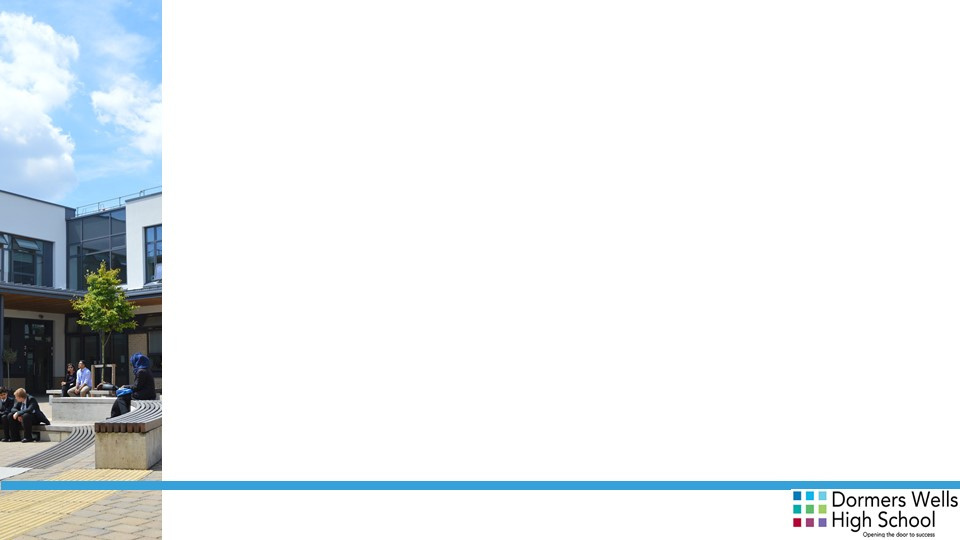 OPTIONS PROCESS
Sessions in form time discussing careers and education choices 

Meeting with a member of the Leadership Team / Year Team in March.​​

You must submit your final choices at your IAG interview in March
 ​​
Subjects are put into options blocks 

​​A further meeting is arranged with any students who do not have all their first choices.​​

Students/parents are informed of the final choices